Дистанционно обучение по обучителен модул
„Управление и стопанисване на находищата на минерална вода“
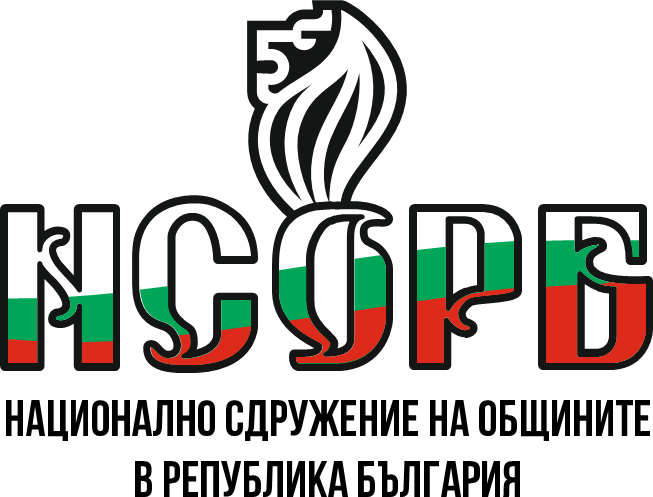 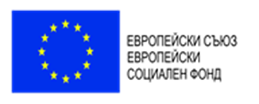 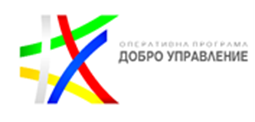 Този документ е създаден съгласно Административен договор №  BG05SFOP001-2.015-0001-C02, проект „Повишаване на знанията, уменията и квалификацията на общинските служители“ за предоставяне на безвъзмездна финансова помощ по Оперативна програма „Добро управление“, съфинансирана от Европейския съюз чрез Европейския социален фонд. 
www.eufunds.bg
1
Тема 3: „Мониторинг на минералните води. Издаване на сертификат и балнеологична оценка. Възможности/ограничения за общините, ако минералната вода не отговаря на стойностите на показателите включени в Наредба № 9/16.03.2001 г. за качеството на водата, предназначена за питейно-битови цели.“
Обучителен модул „Управление и стопанисване на находищата на минерална вода“
Определение
„Мониторинг на водите“ са измервания, наблюдения и оценки за определяне на състоянието на водите (т.18 от §1 на ДР на ЗВ).
Правна уредба
Редът и начинът за планиране на мониторинга и за създаване на мрежите за мониторинг на водите във всеки район за басейново управление на територията на страната, както и за изпълнение на дейностите по тяхната експлоатация, поддръжка, комуникационно осигуряване и лабораторно-информационно обслужване се уреждат от Наредба № 1 от 11.04.2011 г. за мониторинг на водите, изд. от министъра на околната среда и водите, в сила от 29.04.2011 г.
Програми за мониторинг на подземните води
Мониторинг на подземните води (вкл. – минералните) се извършва по одобрени от министъра на околната среда и водите програми и включва измервания, наблюдения и оценки за състоянието на водите.
2
Тема 3: „Мониторинг на минералните води. Издаване на сертификат и балнеологична оценка. Възможности/ограничения за общините, ако минералната вода не отговаря на стойностите на показателите включени в Наредба № 9/16.03.2001 г. за качеството на водата, предназначена за питейно-битови цели.“
Обучителен модул „Управление и стопанисване на находищата на минерална вода“
Програмите за мониторинг на подземните води се разработват въз основа на:
1. характеризирането на подземното водно тяло и въздействието от човешките дейности върху него;
2. целите за опазване на околната среда, определени за подземното водно тяло;
3. оценката на риска;
4. оценка на тенденциите в естествени условия и в концентрациите на замърсителите;
5. определеното при характеризирането по т. 1 количествено и химично състояние на подземните води;
6. условията, при които химичното състояние на подземно водно тяло е определено като добро;
7. преглед на съществуващите мрежи и изпълняваните програми за мониторинг на подземните води;
8. анализ на резултатите от провеждания мониторинг на подземните води.
3
Тема 3: „Мониторинг на минералните води. Издаване на сертификат и балнеологична оценка. Възможности/ограничения за общините, ако минералната вода не отговаря на стойностите на показателите включени в Наредба № 9/16.03.2001 г. за качеството на водата, предназначена за питейно-битови цели.“
Обучителен модул „Управление и стопанисване на находищата на минерална вода“
Мрежа за мониторинг на подземните води
Мрежата за мониторинг на подземните води се състои от пунктове: 
1. кладенец или сондаж; 2. извор; 3. минна изработка; 4. дренаж.
Пунктът трябва да гарантира достоверността на показателите за подземния воден обект, за който е проектиран.
Пунктовете се разполагат в рамките на водното тяло така, че наблюденията в тях да характеризират:
1. естественото състояние на подземните води;
2. подхранването на подземните води и връзката им с повърхностните води;
3. връзката с водите от други подземни водни тела;
4. качеството на водите в подземното водно тяло.
4
Тема 3: „Мониторинг на минералните води. Издаване на сертификат и балнеологична оценка. Възможности/ограничения за общините, ако минералната вода не отговаря на стойностите на показателите включени в Наредба № 9/16.03.2001 г. за качеството на водата, предназначена за питейно-битови цели.“
Обучителен модул „Управление и стопанисване на находищата на минерална вода“
Собствен мониторинг
Собствен мониторинг на количеството и качеството на водите, както и количеството на отпадъчните води и концентрацията на емитираните замърсители, се провежда от:
1. титулярите на разрешителни за водовземане и/или ползване на водни обекти, в т. ч. на разрешителни за заустване на отпадъчни води и на разрешителни за отвеждане на замърсители в подземни води, издадени по реда на ЗВ;
2. юридическите лица с учредено особено право на водовземане на минерална вода - изключителна държавна собственост, ако това е предвидено в договора за концесия;
3. лицата, задължени да провеждат собствен мониторинг с издадено решение по оценка за въздействие върху околната среда;
5
Тема 3: „Мониторинг на минералните води. Издаване на сертификат и балнеологична оценка. Възможности/ограничения за общините, ако минералната вода не отговаря на стойностите на показателите включени в Наредба № 9/16.03.2001 г. за качеството на водата, предназначена за питейно-битови цели.“
Обучителен модул „Управление и стопанисване на находищата на минерална вода“
Собствен мониторинг

4. операторите на инсталации и съоръжения, които при условията в издаденото им комплексно разрешително (КР) по реда на ЗООС се задължават да провеждат собствен мониторинг на водите;
5. лицата, задължени да провеждат собствен мониторинг във връзка с отстраняване на минали екологични щети;
6. други лица, задължени да провеждат собствен мониторинг, съгласно ЗВ.
6
Тема 3: „Мониторинг на минералните води. Издаване на сертификат и балнеологична оценка. Възможности/ограничения за общините, ако минералната вода не отговаря на стойностите на показателите включени в Наредба № 9/16.03.2001 г. за качеството на водата, предназначена за питейно-битови цели.“
Обучителен модул „Управление и стопанисване на находищата на минерална вода“
Съдържанието на плана за собствен мониторинг на подземни води включва следните основни елементи:
1. описание на обекта, за който се извършва мониторинг;
2. описание на екологичното, химичното и количественото състоянието на водното тяло, в което се реализира инвестиционното намерение;
3. разположение на пробовземните точки, респ. на пунктове за мониторинг;
4. наблюдавани показатели за количество и качество на отпадъчните води;
5. честота и продължителност на наблюденията, включително време на наблюдение;
6. информационна карта за всеки пункт;
7
Тема 3: „Мониторинг на минералните води. Издаване на сертификат и балнеологична оценка. Възможности/ограничения за общините, ако минералната вода не отговаря на стойностите на показателите включени в Наредба № 9/16.03.2001 г. за качеството на водата, предназначена за питейно-битови цели.“
Обучителен модул „Управление и стопанисване на находищата на минерална вода“
Съдържанието на плана за собствен мониторинг на подземни води включва следните основни елементи:
7. условия за експлоатация на системата за мониторинг;
8. анализ на данните от мониторинга и форма на предоставяне на резултатите;
9. критерии за своевременно уведомяване;
10. функционални връзки по предоставяне на информацията от мониторинга;
11. други изисквания, поставени към съдържанието на плана, в зависимост от спецификата на обекта.
Планът за собствен мониторинг се одобрява от органа, който го е изискал.
Разходите за проектиране, изграждане и експлоатация на пунктовете за собствен мониторинг са за сметка на задължените лица.
8
Тема 3: „Мониторинг на минералните води. Издаване на сертификат и балнеологична оценка. Възможности/ограничения за общините, ако минералната вода не отговаря на стойностите на показателите включени в Наредба № 9/16.03.2001 г. за качеството на водата, предназначена за питейно-битови цели.“
Обучителен модул „Управление и стопанисване на находищата на минерална вода“
Управление на мониторинга на водите - органи
Мониторингът на водите се организира и ръководи от министъра на околната среда и водите.
За целите на управлението на мониторинга Министърът на околната среда и водите:
1. одобрява програмите за мониторинг на водите, разработени от БД;
2. координира провеждането на мониторинг на водите на национално и басейново ниво,;
3. утвърждава методики за изследване на води в случаите, когато липсват български стандарти, както и методики за анализ на данните от мониторинг на водите;
4. утвърждава методика за инвентаризация на емисиите, заустванията и загубите на приоритетни вещества и замърсители;
5. възлага определянето на национално ниво на стойностите на стандартите за качество на околната среда за основните замърсители.
9
Тема 3: „Мониторинг на минералните води. Издаване на сертификат и балнеологична оценка. Възможности/ограничения за общините, ако минералната вода не отговаря на стойностите на показателите включени в Наредба № 9/16.03.2001 г. за качеството на водата, предназначена за питейно-битови цели.“
Обучителен модул „Управление и стопанисване на находищата на минерална вода“
Директорът на басейнова дирекция: 
е орган за управление на водите на басейново ниво; 
ръководи и представлява басейновата дирекция; 
провежда държавната политика за управление на водите на басейново ниво. 
За управление на водите в съответния район за басейново управление на водите директорът на басейнова дирекция: 
1. установява границите на водите и водните обекти - публична държавна собственост, съвместно с техническите служби и службите по геодезия, картография и кадастър на общините; 
2. издава разрешителни по Закона за водите;
3. планира, възлага и участва в провеждането на мониторинга по ЗВ;
10
Тема 3: „Мониторинг на минералните води. Издаване на сертификат и балнеологична оценка. Възможности/ограничения за общините, ако минералната вода не отговаря на стойностите на показателите включени в Наредба № 9/16.03.2001 г. за качеството на водата, предназначена за питейно-битови цели.“
Обучителен модул „Управление и стопанисване на находищата на минерална вода“
За управление на водите в съответния район за басейново управление на водите директорът на басейнова дирекция: 
4. събира таксите за издадените разрешителни по Закона на водите; 
5. определя санитарно-охранителните зони около съоръженията за питейно-битово водоснабдяване,; 
6. приема изградените съоръжения за подземни води, предназначени за водовземане и др. 
Директорът на басейнова дирекция контролира: 
1. състоянието и правилната експлоатация на водовземните съоръжения, съоръженията за използване на подземните води и съоръженията за измерване на водните количества;
2. изпълнението на условията на издадените разрешителни по ЗВ;
11
Тема 3: „Мониторинг на минералните води. Издаване на сертификат и балнеологична оценка. Възможности/ограничения за общините, ако минералната вода не отговаря на стойностите на показателите включени в Наредба № 9/16.03.2001 г. за качеството на водата, предназначена за питейно-битови цели.“
Обучителен модул „Управление и стопанисване на находищата на минерална вода“
Директорът на басейнова дирекция контролира: 
3. количеството и качеството на водите; 
4. поддържането на минимално допустимия отток в реките; 
5. собствения мониторинг на водите; 
6. изпълнението на задълженията за заплащане на таксите по Закона за водите; 
7. спазването на забраните и ограниченията в границите на санитарно-охранителните зони и др.
Директорът на басейнова дирекция стопанисва: 
1. водите - изключителна държавна собственост, които не са предоставени на концесия и/или на общините по § 133 от преходните и заключителните разпоредби към Закона за изменение и допълнение на Закона за водите (ДВ, бр. 61 от 2010 г.); 
2. съоръженията за минерални води - публична държавна собственост, които не са предоставени на концесия и/или на общините по § 133 от преходните и заключителните разпоредби към ЗИД на ЗВ.
12
Тема 3: „Мониторинг на минералните води. Издаване на сертификат и балнеологична оценка. Възможности/ограничения за общините, ако минералната вода не отговаря на стойностите на показателите включени в Наредба № 9/16.03.2001 г. за качеството на водата, предназначена за питейно-битови цели.“
Обучителен модул „Управление и стопанисване на находищата на минерална вода“
Изпълнителната агенция по околна среда:
1. провежда лабораторни и полеви изследвания за определяне на състоянието на водите;
2. провежда мониторинг на водите на национално ниво;
3. поддържа информационна система за мониторинг на водите на национално ниво, в т. ч. контролно-информационна система за отпадъчните води;
4. съвместно с БД извършва инвентаризация на емисиите, заустванията и загубите на всички приоритетни вещества и замърсители;
5. разработва и предлага на министъра на околната среда и водите за утвърждаване методики за изследване на води в случаите, когато липсват български стандарти и/или се изисква прилагане на съвременни методи, които не са стандартизирани;
13
Тема 3: „Мониторинг на минералните води. Издаване на сертификат и балнеологична оценка. Възможности/ограничения за общините, ако минералната вода не отговаря на стойностите на показателите включени в Наредба № 9/16.03.2001 г. за качеството на водата, предназначена за питейно-битови цели.“
Обучителен модул „Управление и стопанисване на находищата на минерална вода“
Изпълнителната агенция по околна среда:

6. поддържа географска информационна система за водите на национално ниво
7. създава, обработва и докладва информация за състоянието на водите до международни институции, в т.ч. Европейската агенция по околна среда;
8. издава периодичен бюлетин за състоянието на водните ресурси на Република България;
9. извършва оценки и прогнози за качеството на водите на национално ниво.
14
Тема 3: „Мониторинг на минералните води. Издаване на сертификат и балнеологична оценка. Възможности/ограничения за общините, ако минералната вода не отговаря на стойностите на показателите включени в Наредба № 9/16.03.2001 г. за качеството на водата, предназначена за питейно-битови цели.“
Обучителен модул „Управление и стопанисване на находищата на минерална вода“
РИОСВ в границите на териториалния й обхват:

1. провежда мониторинг на отпадъчните води;
2. поддържа база данни за извършения мониторинг, включително собствен мониторинг на титулярите на издадени разрешителни, за количествени и качествени характеристики на отпадъчните води и за контрол на състоянието на отпадъчните води;
3. поддържа в актуално състояние списъците на обектите, формиращи емисии на приоритетни и приоритетно опасни вещества;
15
Тема 3: „Мониторинг на минералните води. Издаване на сертификат и балнеологична оценка. Възможности/ограничения за общините, ако минералната вода не отговаря на стойностите на показателите включени в Наредба № 9/16.03.2001 г. за качеството на водата, предназначена за питейно-битови цели.“
Обучителен модул „Управление и стопанисване на находищата на минерална вода“
РИОСВ в границите на териториалния й обхват:
4. контролира изпълнението на собствения мониторинг за отпадъчните води в предвидените от ЗВ случаи.
Националният институт по метеорология и хидрология предлага и управлява програми за мониторинг на количеството на валежите, подземните и повърхностните води, включително наносния отток.
Басейновата дирекция за определен район за басейново управление планира и участва в провеждането на дейностите по мониторинг на водите, събира, съхранява, обобщава данните, анализира и докладва за получените резултати.
16
Тема 3: „Мониторинг на минералните води. Издаване на сертификат и балнеологична оценка. Възможности/ограничения за общините, ако минералната вода не отговаря на стойностите на показателите включени в Наредба № 9/16.03.2001 г. за качеството на водата, предназначена за питейно-битови цели.“
Обучителен модул „Управление и стопанисване на находищата на минерална вода“
Издаване на сертификат за качеството на минералната вода
Правно основание: Чл. 67, ал. 1 от Закона за храните.
Цел на процедурата: Сертификат се издават за качеството на минералната вода от конкретно водовземно съоръжение, с цел удостоверяване, че по произход, състав и свойства минералната вода е подходяща за бутилиране за питейни цели.
Предмет: Сертификатът удостоверява, че по произход, състав и свойства минералната вода е подходяща за бутилиране за питейни цели.
Компетентни органи: Министъра на здравеопазването или оправомощен от него заместник-министър.
Необходими документи: Искането за издаване на сертификат се подава до директора на басейнова дирекция за управление на водите
Такси: съгласно Тарифа за таксите, които се събират от органите на държавния здравен контрол и националните центрове по проблемите на общественото здраве по Закона за здравето – чл. 8, такса в размер на 63 лв.
17
Тема 3: „Мониторинг на минералните води. Издаване на сертификат и балнеологична оценка. Възможности/ограничения за общините, ако минералната вода не отговаря на стойностите на показателите включени в Наредба № 9/16.03.2001 г. за качеството на водата, предназначена за питейно-битови цели.“
Обучителен модул „Управление и стопанисване на находищата на минерална вода“
Провеждане на процедурата
Съгласно чл. 67, ал. 4 от Закона за храните, процедурата за издаване на сертификат за изворна вода се открива по писмено предложение на Директора на Басейнова дирекция за управление на водите до Министъра на здравеопазването, във връзка с постъпило заявено искане, което се изпраща в МЗ от БД по служебен път. Към предложението се прилага резюме за конкретните хидрогеоложки условия и експлоатационни характеристики на водовземното съоръжение, информация за разполагаемите водни ресурси на подземното водно тяло и характеристиките на конкретното водовземно съоръжение.
Министерството на здравеопазване (МЗ), изпраща писмо до Регионалната здравна инспекция (РЗИ) и съответната Басейнова дирекция (БД), на територията на които се намира водовземното съоръжение за изворна вода, за необходимостта да бъдат предприети действия за вземане и доставка на водни проби за издаване на сертификат за изворната вода от конкретното водовземно съоръжение.
18
Тема 3: „Мониторинг на минералните води. Издаване на сертификат и балнеологична оценка. Възможности/ограничения за общините, ако минералната вода не отговаря на стойностите на показателите включени в Наредба № 9/16.03.2001 г. за качеството на водата, предназначена за питейно-битови цели.“
Обучителен модул „Управление и стопанисване на находищата на минерална вода“
Провеждане на процедурата
Копие от писмото се изпраща и на определените лаборатории, в които ще бъдат извършени съответните анализи на минералната вода с указания относно обхвата и съдържанието на анализите.
За първоначално издаване на сертификат се извършва трикратно вземане на проби през интервал от два месеца.
Протоколите от извършените химични, радиологични и микробиологични анализи се изпращат в дирекция „Здравен контрол” на МЗ.
Сертификатът се подготвя от експерти в дирекция „Здравен контрол” в срок от 10 дни от постъпване в Министерство на здравеопазването на комплекта документи.
19
Тема 3: „Мониторинг на минералните води. Издаване на сертификат и балнеологична оценка. Възможности/ограничения за общините, ако минералната вода не отговаря на стойностите на показателите включени в Наредба № 9/16.03.2001 г. за качеството на водата, предназначена за питейно-битови цели.“
Обучителен модул „Управление и стопанисване на находищата на минерална вода“
Провеждане на процедурата
Сертификатът се изготвя най-малко в пет екземпляра, от които един за заявителя, по един за РЗИ и БД, един за архив и един за съхраняване в дирекция „Здравен контрол” и се представя за подпис на министъра на здравеопазването или оправомощен от него заместник-министър след съгласуване от директора на дирекция „Здравен контрол”, главния държавен здравен инспектор и ресорния заместник-министър.
След подписване от министъра на здравеопазването или оправомощен от него заместник-министър екземпляр от издадения сертификат или аргументиран отказ се изпращат по служебен път в БД и заявителя. Издаденият сертификат се публикуват и в поддържаните регистри на интернет страницата на Министерство на здравеопазването.
20
Тема 3: „Мониторинг на минералните води. Издаване на сертификат и балнеологична оценка. Възможности/ограничения за общините, ако минералната вода не отговаря на стойностите на показателите включени в Наредба № 9/16.03.2001 г. за качеството на водата, предназначена за питейно-битови цели.“
Обучителен модул „Управление и стопанисване на находищата на минерална вода“
Провеждане на процедурата
Сертификатът се издава за срок от 5 години, считано от датата на издаването му, на основание чл. 67, ал. 7, от Закона за храните.
Подновяване на сертификат, преди изтичането на срока му на валидност се допуска при спазване на изискванията определени в Закона за храните и Наредбата за изискванията към бутилираните натурални минерални, изворни и трапезни води, по реда на неговото издаване не по-късно от 9 месеца преди изтичането на валидността на сертификата.
Нов сертификат или отказ за подновяване на сертификат се издава най-късно до датата на изтичане на срока на валидност на издадения сертификат за съответната изворна вода, добита на територията на Република България.
21
Тема 3: „Мониторинг на минералните води. Издаване на сертификат и балнеологична оценка. Възможности/ограничения за общините, ако минералната вода не отговаря на стойностите на показателите включени в Наредба № 9/16.03.2001 г. за качеството на водата, предназначена за питейно-битови цели.“
Обучителен модул „Управление и стопанисване на находищата на минерална вода“
Провеждане на процедурата

Разходите по вземането на пробите и извършването на лабораторните анализи се заплащат от заявителя/концесионера.
Резултат от процедурата: Издаден сертификат за изворна вода от конкретно водовземно съоръжение на територията на Република България, който удостоверява, че по произход, състав и свойства изворната вода е подходяща за бутилиране за питейни цели.
22
Тема 3: „Мониторинг на минералните води. Издаване на сертификат и балнеологична оценка. Възможности/ограничения за общините, ако минералната вода не отговаря на стойностите на показателите включени в Наредба № 9/16.03.2001 г. за качеството на водата, предназначена за питейно-битови цели.“
Обучителен модул „Управление и стопанисване на находищата на минерална вода“
Издаване на балнеологична оценка
Правно основание: чл. 75, ал. 3 от Закона за здравето, чл. 155а, ал. 1, т. 4 от Закона за водите, чл. 86, ал. 1 и 3 във връзка с §78 от Наредба № 1 от 2007 г. за проучване, ползване и опазване на подземните води и Заповед № РД 147 от 19.02.2014 г. и № РД 01-22 от 05.02.2014 г. на министъра на околната среда и водите и министъра на здравеопазването за определяне на ред и изисквания за вземане и доставка на водни проби и за издаване на сертификат или балнеологична оценка за минерална вода.
Особености на процедурата
Цел: Удостоверяване характеристиките и свойствата на минералната вода от конкретно съоръжение, предназначено за водовземане, както и целите и начините на нейното приложение.
23
Тема 3: „Мониторинг на минералните води. Издаване на сертификат и балнеологична оценка. Възможности/ограничения за общините, ако минералната вода не отговаря на стойностите на показателите включени в Наредба № 9/16.03.2001 г. за качеството на водата, предназначена за питейно-битови цели.“
Обучителен модул „Управление и стопанисване на находищата на минерална вода“
Особености на процедурата
Предмет: Балнеологична оценка се издава за удостоверяване характеристиките и свойствата на минералната вода от конкретно съоръжение, предназначено за водовземане, когато минералната вода се ползва за питейни, хигиенни, лечебни, профилактични, рехабилитационни и спортно-рекреационни цели.
Компетентни органи: Министъра на здравеопазването или оправомощено от него длъжностно лице.
Заявител: Физически или юридически лица.
Нормативно установени изисквания: Законa за здравето и Наредба №1/2007 г.
Такси: Няма определена такса.
24
Тема 3: „Мониторинг на минералните води. Издаване на сертификат и балнеологична оценка. Възможности/ограничения за общините, ако минералната вода не отговаря на стойностите на показателите включени в Наредба № 9/16.03.2001 г. за качеството на водата, предназначена за питейно-битови цели.“
Обучителен модул „Управление и стопанисване на находищата на минерална вода“
Особености на процедурата
Срок на действие на удостоверението: 10 години.
Резултат от процедурата: Балнеологична оценка за удостоверяване характеристиките и свойствата на минерална вода от конкретно водовземно съоръжение, както и целите и начините на нейното приложение.
Образци и формуляри: Няма нормативно утвърден образец на документи.
Процедурата за издаване на балнеологична оценка за минерална вода се открива по писмено предложение на директора на съответната БД или кмета на общината, управляващ/стопанисващ минералните води от съответното находище на минерална вода  до МЗ, във връзка с постъпило заявено искане (заявление), което се изпраща по служебен път. Към предложението се прилага резюме за конкретните хидрогеоложки условия и експлоатационни характеристики на водовземното съоръжение.
25
Тема 3: „Мониторинг на минералните води. Издаване на сертификат и балнеологична оценка. Възможности/ограничения за общините, ако минералната вода не отговаря на стойностите на показателите включени в Наредба № 9/16.03.2001 г. за качеството на водата, предназначена за питейно-битови цели.“
Обучителен модул „Управление и стопанисване на находищата на минерална вода“
Провеждане на процедурата
Със Заповед № РД 147 от 19.02.2014 г. и № РД 01-22 от 05.02.2014 г. на министъра на околната среда и водите и министъра на здравеопазването е определен ред и изисквания за вземане и доставка на водни проби и за издаване на сертификат или балнеологична оценка за минерална вода.
Процедурата за издаване на балнеологична оценка за минерална вода се открива по писмено предложение на директора на съответната басейнова дирекция или кмета на общината, управляващ/стопанисващ минералните води от съответното находище на минерална вода до министъра на здравеопазването, във връзка с постъпило заявено искане (заявление), което се изпраща в МЗ по служебен път. Към предложението се прилага резюме за конкретните хидрогеоложки условия и експлоатационните характеристики на водовземното съоръжение.
26
Тема 3: „Мониторинг на минералните води. Издаване на сертификат и балнеологична оценка. Възможности/ограничения за общините, ако минералната вода не отговаря на стойностите на показателите включени в Наредба № 9/16.03.2001 г. за качеството на водата, предназначена за питейно-битови цели.“
Обучителен модул „Управление и стопанисване на находищата на минерална вода“
Провеждане на процедурата
МЗ, с копие до МОСВ, БД или кмета на общината изпраща писмо до РЗИ, на територията на които се намира находището на минерална вода и водовземното съоръжение, за необходимостта да бъдат предприети действия за вземане и доставка на водни проби и за издаване на балнеологична оценка за минерална вода от конкретното водовземно съоръжение.
Копие от писмото се изпраща и на определените лаборатории, в които ще бъдат извършени съответните анализи на минералната вода с указания относно обхвата и съдържанието на анализите.
За издаване на балнеологична оценка се извършва еднократно вземане на водна проба.
27
Тема 3: „Мониторинг на минералните води. Издаване на сертификат и балнеологична оценка. Възможности/ограничения за общините, ако минералната вода не отговаря на стойностите на показателите включени в Наредба № 9/16.03.2001 г. за качеството на водата, предназначена за питейно-битови цели.“
Обучителен модул „Управление и стопанисване на находищата на минерална вода“
Провеждане на процедурата
Протоколите от извършените химични, радиологични и микробиологични анализи се изпращат в Националната специализирана болница за физикална терапия и рехабилитация, гр. София, от където целия комплект документи, експертната балнеологична оценка и протокола от извършената проверка на БД и РЗИ се изпращат в дирекция „Здравен контрол” на МЗ за издаване на балнеологична оценка. Оценката се изготвя в срок от 10 дни от постъпване в МЗ на комплекта документи.
След подписване от министъра на здравеопазването екземпляр от издадената балнеологична оценка, или аргументиран отказ се изпращат по служебен път в съответната БД или община. Издадената балнеологична оценка се публикува и в поддържаните регистри на интернет страницата на Министерство на здравеопазването.
28
Тема 3: „Мониторинг на минералните води. Издаване на сертификат и балнеологична оценка. Възможности/ограничения за общините, ако минералната вода не отговаря на стойностите на показателите включени в Наредба № 9/16.03.2001 г. за качеството на водата, предназначена за питейно-битови цели.“
Обучителен модул „Управление и стопанисване на находищата на минерална вода“
Възможности/ограничения за общините, ако минералната вода не отговаря на стойностите на показателите, включени в Наредба № 9/16.03.2001 г. за качеството на водата, предназначена за питейно-битови цели
Наредбата обаче не се прилага за:
1. натурални минерални води, определени като такива от компетентните държавни органи, съгласно действащите нормативни актове;
2. води, които са лекарствен продукт по смисъла на Закона за лекарствените продукти в хуманната медицина; 
3. вода, чието качество не влияе нито пряко, нито косвено върху здравето на потребителите и която е предназначена само за технически цели в обществени и производствени обекти и няма техническа възможност за връзка с разпределителната система на питейната вода;
29
Тема 3: „Мониторинг на минералните води. Издаване на сертификат и балнеологична оценка. Възможности/ограничения за общините, ако минералната вода не отговаря на стойностите на показателите включени в Наредба № 9/16.03.2001 г. за качеството на водата, предназначена за питейно-битови цели.“
Обучителен модул „Управление и стопанисване на находищата на минерална вода“
Възможности/ограничения за общините, ако минералната вода не отговаря на стойностите на показателите, включени в Наредба № 9/16.03.2001 г. за качеството на водата, предназначена за питейно-битови цели
Наредбата обаче не се прилага за:
4. водата от индивидуални и обществени местни водоизточници, освен ако тя не се използва за търговска или социална дейност, с цел питейна употреба.
Ако дадена община разполага с минерална вода, то тя следва да се възползва от възможностите за бутилиране (самостоятелно или чрез предоставянето й на концесия).
Изискванията към бутилираните натурални минерални, изворни и трапезни води, предназначени за питейни цели, условията и редът за използване на методите за обработка на натуралните минерални и изворни води и за внос на минерални води са установени с Наредба №9/2001 г., с която се въвеждат изискванията на:
30
Тема 3: „Мониторинг на минералните води. Издаване на сертификат и балнеологична оценка. Възможности/ограничения за общините, ако минералната вода не отговаря на стойностите на показателите включени в Наредба № 9/16.03.2001 г. за качеството на водата, предназначена за питейно-битови цели.“
Обучителен модул „Управление и стопанисване на находищата на минерална вода“
Възможности/ограничения за общините, ако минералната вода не отговаря на стойностите на показателите, включени в Наредба № 9/16.03.2001 г. за качеството на водата, предназначена за питейно-битови цели
Директива 80/777/ЕИО на Съвета от 15 юли 1980 г. за сближаване законодателствата на държавите членки относно експлоатацията и продажбата на натурални минерални води (ОВ, Специално издание 2007 г., глава 13, том 05) и 
Директива 2003/40/ЕО на Комисията от 16 май 2003 г. за установяване на списъка, границите на концентрация и изискванията към етикетирането за съставките на натуралните минерални води и условията за употреба на обогатен с озон въздух за обработката на натурални минерални води и на изворни води (ОВ, Специално издание 2007 г., глава 13, том 39).
Бутилираната вода може да бъде натурална минерална, изворна или трапезна вода, предназначена за питейна употреба, поставена в бутилка или друг вид готови потребителски опаковки.
31
Тема 3: „Мониторинг на минералните води. Издаване на сертификат и балнеологична оценка. Възможности/ограничения за общините, ако минералната вода не отговаря на стойностите на показателите включени в Наредба № 9/16.03.2001 г. за качеството на водата, предназначена за питейно-битови цели.“
Обучителен модул „Управление и стопанисване на находищата на минерална вода“
Бутилиране и пускане на пазара на натурална минерална вода, добита на територията на Република България, се извършва, при условие че са спазени следните изисквания: 
1. минералната вода е определена като такава по реда на ЗВ; 2. за минералната вода е предоставена концесия за добив по реда на ЗК и при изпълнение на изискванията на ЗВ; 3. конструкцията на водоизточника осигурява защита от замърсяване на водата и от смесване с води от по-горе разположени водоносни хоризонти и с повърхностни води; 4. режимът и условията на добиване на минералната вода са постоянни и не водят до промяна на физико-химичните, химичните, радиологичните и микробиологичните качества на водата, запазват нейните специфични характеристики и предотвратяват замърсяването й;
32
Тема 3: „Мониторинг на минералните води. Издаване на сертификат и балнеологична оценка. Възможности/ограничения за общините, ако минералната вода не отговаря на стойностите на показателите включени в Наредба № 9/16.03.2001 г. за качеството на водата, предназначена за питейно-битови цели.“
Обучителен модул „Управление и стопанисване на находищата на минерална вода“
Бутилиране и пускане на пазара на натурална минерална вода, добита на територията на Република България, се извършва, при условие че са спазени следните изисквания: 
5. водоизточниците и съоръженията за транспортиране и съхраняване на минералната вода отговарят на действащите санитарно-технически изисквания и са изградени от материали, които не променят физико-химичните, химичните, радиологичните и микробиологичните качества на водата, запазват нейните специфични характеристики и предотвратяват замърсяването й; 6. за водоизточника има установена санитарно-охранителна зона; 7. за минералната вода от конкретния водоизточник има издаден сертификат от МЗ; 8. водата се довежда до бутилиращото предприятие, изградено в района на водоизточника, чрез директна тръбопроводна връзка.
33
Тема 3: „Мониторинг на минералните води. Издаване на сертификат и балнеологична оценка. Възможности/ограничения за общините, ако минералната вода не отговаря на стойностите на показателите включени в Наредба № 9/16.03.2001 г. за качеството на водата, предназначена за питейно-битови цели.“
Обучителен модул „Управление и стопанисване на находищата на минерална вода“
Бутилиране и пускане на пазара на натурална минерална вода, добита на територията на Република България, се извършва, при условие че са спазени следните изисквания: 
Министърът на здравеопазването издава сертификат съгласно Закона за храните, който удостоверява, че по произход, състав и свойства минералната вода е подходяща за бутилиране за питейни цели. Сертификатът се издава на основата на анализи и заключения от проведени проучвания.
Бутилирането на натуралните минерални, изворни и трапезни води, както и устройството, технологичното оборудване и експлоатацията на предприятията за бутилиране трябва да отговарят на изискванията на Регламент (ЕО) № 852/2004 на Европейския парламент и на Съвета от 29 април 2004 г. относно хигиената на храните (ОВ, Специално издание 2007 г., глава 13, том 44) и на актовете по неговото прилагане, както и на Наредба № 5 от 2006 г. за хигиената на храните (ДВ, бр. 55 от 2006 г.).
34
Тема 3: „Мониторинг на минералните води. Издаване на сертификат и балнеологична оценка. Възможности/ограничения за общините, ако минералната вода не отговаря на стойностите на показателите включени в Наредба № 9/16.03.2001 г. за качеството на водата, предназначена за питейно-битови цели.“
Обучителен модул „Управление и стопанисване на находищата на минерална вода“
Бутилиране и пускане на пазара на натурална минерална вода, добита на територията на Република България, се извършва, при условие че са спазени следните изисквания: 
Търговското наименование (търговската марка) за натурална минерална вода може да съдържа име на местност или населено място, свързано с местоположението на водоизточника и находището, при условие че това не води до заблуждение по отношение на мястото на експлоатация на водоизточника.
Забранява се пускането на пазара на натурална минерална вода, добивана от един и същи водоизточник под повече от едно търговско наименование.
Не се допуска върху опаковката или етикетите на натуралната минерална вода, както и при рекламирането й под каквато и да е форма да се използват текстове, символи, указания, наименования, фигури, знаци и други подобни, които въвеждат в заблуждение относно нейния произход, право на ползване, качества и свойства.
35
Тема 3: „Мониторинг на минералните води. Издаване на сертификат и балнеологична оценка. Възможности/ограничения за общините, ако минералната вода не отговаря на стойностите на показателите включени в Наредба № 9/16.03.2001 г. за качеството на водата, предназначена за питейно-битови цели.“
Обучителен модул „Управление и стопанисване на находищата на минерална вода“
Бутилиране и пускане на пазара на натурална минерална вода, добита на територията на Република България, се извършва, при условие че са спазени следните изисквания: 
Забранява се поставянето на указания върху етикета или опаковката, които приписват на натуралната минерална вода свойства, свързани с профилактика и лечение.
При производството на безалкохолни напитки с минерална вода се допуска на етикетите да се изписва "Произведено с минерална вода от ...", при условие че се посочват наименованието на водоизточника и находището съгласно сертификата.
Забранява се върху опаковката или етикетите на трапезната вода, както и при рекламирането й под каквато и да е форма да се използват търговски наименования (търговски марки), текстове, символи, указания, названия, фигури, знаци и други подобни, както и да се назовават каквито и да са географски обекти, които могат да доведат до заблуда на потребителя относно произхода, качествата и свойствата на бутилираната вода или да водят до аналогии с натуралните минерални и изворни води.
36
Тема 3: „Мониторинг на минералните води. Издаване на сертификат и балнеологична оценка. Възможности/ограничения за общините, ако минералната вода не отговаря на стойностите на показателите включени в Наредба № 9/16.03.2001 г. за качеството на водата, предназначена за питейно-битови цели.“
Обучителен модул „Управление и стопанисване на находищата на минерална вода“
Контрол от органите на Държавен здравен контрол (ДЗК)
В хода на технологичния процес лицата, които произвеждат бутилирани води, органите на ДЗК извършват контрол: 
1. на водата при водоизточника в случаите на натурална минерална вода и изворна вода; 2. на водата в пункта на наливането й в опаковките и други избрани критични точки на технологичния процес: а) за натурална минерална вода - по микробиологични показатели и избрани физико-химични показатели; б) за изворна и трапезна вода - по показателите на постоянния и периодичния мониторинг съгласно Наредба № 9/2001 г.; в) в случаите, когато е извършвана обработка на водата с обогатен с озон въздух - за съдържание на остатъци;
37
Тема 3: „Мониторинг на минералните води. Издаване на сертификат и балнеологична оценка. Възможности/ограничения за общините, ако минералната вода не отговаря на стойностите на показателите включени в Наредба № 9/16.03.2001 г. за качеството на водата, предназначена за питейно-битови цели.“
Обучителен модул „Управление и стопанисване на находищата на минерална вода“
Контрол от органите на Държавен здравен контрол (ДЗК)

3. на стъклените бутилки - за остатъчни количества от детергенти и бактериална чистота; 4. на пластмасовите бутилки и другите опаковки - за бактериална чистота след изплакване (освен ако бутилките или опаковките не се произвеждат на място) и за миграция на нискомолекулни или други вредни вещества във водата; 5. на партидите от готовата продукция - по микробиологични показатели или по избрани физико-химични показатели; 6. по спазването на целия технологичен процес, регламентиран в техническата документация.
38
Тема 3: „Мониторинг на минералните води. Издаване на сертификат и балнеологична оценка. Възможности/ограничения за общините, ако минералната вода не отговаря на стойностите на показателите включени в Наредба № 9/16.03.2001 г. за качеството на водата, предназначена за питейно-битови цели.“
Обучителен модул „Управление и стопанисване на находищата на минерална вода“
Контрол от органите на Държавен здравен контрол (ДЗК)
Когато се установи, че добиваната минерална вода не отговаря на установения със сертификата състав, лицата, които бутилират натурална минерална вода, преустановяват подаването на вода към предприятието и бутилирането, като незабавно уведомяват органите на ДЗК за установените отклонения.
Във всички случаи на отклонения от изискванията за качество на бутилираните води производителят е длъжен да проведе или да възложи санитарно-хигиенно проучване за установяване на причината и да предприеме незабавно всички необходими действия за нейното отстраняване.
Подаването на вода към предприятието и бутилирането могат да бъдат възобновени само след доказване, че качествата на водата са напълно възстановени.
39
Тема 3: „Мониторинг на минералните води. Издаване на сертификат и балнеологична оценка. Възможности/ограничения за общините, ако минералната вода не отговаря на стойностите на показателите включени в Наредба № 9/16.03.2001 г. за качеството на водата, предназначена за питейно-битови цели.“
Обучителен модул „Управление и стопанисване на находищата на минерална вода“
Контрол от органите на Държавен здравен контрол (ДЗК)

Органите на ДЗК извършват контрол на качествата на водите, използвани за бутилиране, съгласно изискванията на Наредба № 14 от 1987 г. за курортните ресурси, курортните местности и курортите и Наредба № 9 от 2001 г. за качеството на водата, предназначена за питейно-битови цели. 
Органите на ДЗК провеждат регулярен контрол в предприятията за бутилиране на натурални минерални води, в които се прилагат методи за обработка, съгласно изготвени от Министерството на здравеопазването указания.
40